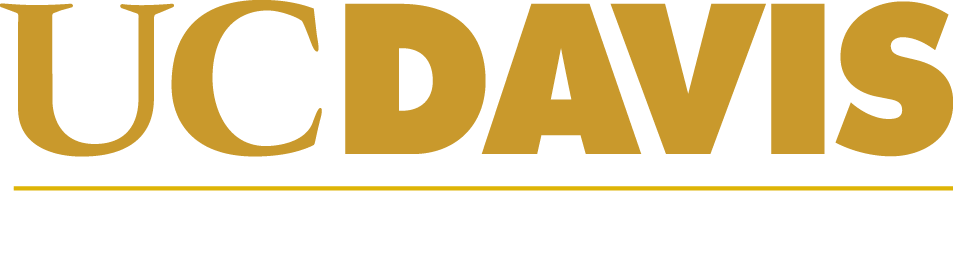 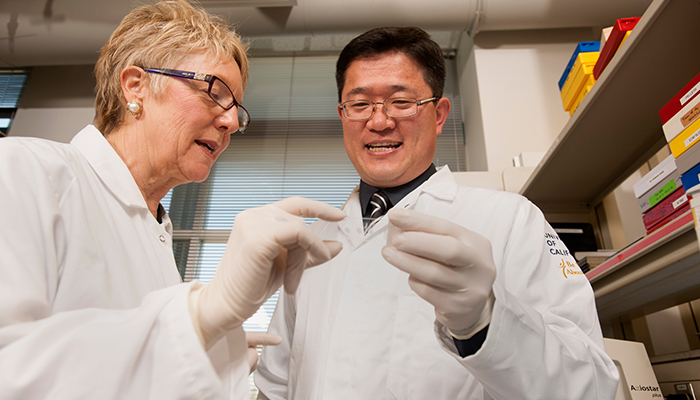 Research Ethics and Compliance Office  UpdatesALAISHA m.Hellman, Director
August 23,2023
WELCOME TO ORA / RAS: DISCOVER YOUR PATHStrengthsFinder
Research Administration ForumResearch Ethics and Compliance Office Updates
Federal Acquisition Regulation: Prohibition on a ByteDance Covered Application
TikTok ban on federal devices!
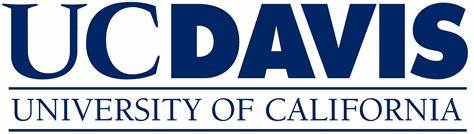 Research Ethics and Compliance Office Updates
WELCOME TO ORA / RAS: DISCOVER YOUR PATHStrengthsFinder
What is the new regulation?
A new Federal Acquisition Regulation (FAR 52.204-27) clause prohibits federal contractors and subcontractors from “having or using” TikTok, or any “successor application” developed by ByteDance, on any information technology system used or provided by the contractor in the performance of a government contract.
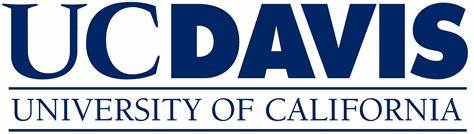 Research Ethics and Compliance Office Updates
WELCOME TO ORA / RAS: DISCOVER YOUR PATHStrengthsFinder
Who is affected?
The prohibition applies to cellphones and other mobile devices regardless of whether the device is owned by the government, the contractor company, or the contractor’s employees (company-issued devices and/or employee-owned devices that are used).
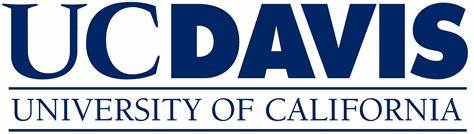 Research Ethics and Compliance Office Updates
WELCOME TO ORA / RAS: DISCOVER YOUR PATHStrengthsFinder
What doesn’t apply?
A personally owned cellphone that an employee does not use in the performance of the government contract is not subject to the prohibition.
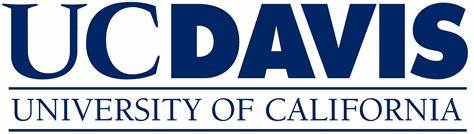 Research Ethics and Compliance Office Updates
WELCOME TO ORA / RAS: DISCOVER YOUR PATHStrengthsFinder
When does it take effect?
Federal contracts awarded or modified on or after June 2, 2023 must amend their solicitation to comply with the interim rule by July 3, 2023.
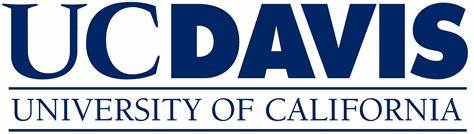 Research Ethics and Compliance Office Updates
WELCOME TO ORA / RAS: DISCOVER YOUR PATHStrengthsFinder
What is the PI’s role?
Principal investigators on a federal contract that is or may soon be subject to this requirement, will have primary responsibility for ensuring compliance with this new requirement.
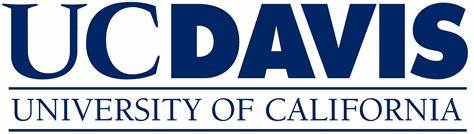 Research Ethics and Compliance Office Updates
WELCOME TO ORA / RAS: DISCOVER YOUR PATHStrengthsFinder
How will a PI know if they have this clause in their agreement?
Principal investigators will be notified of the new provision in their amended or renewed agreements.
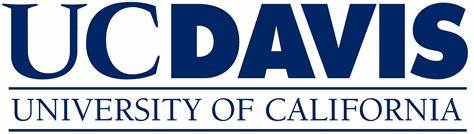 Research Ethics and Compliance Office Updates
WELCOME TO ORA / RAS: DISCOVER YOUR PATHStrengthsFinder
What do PI’s need to do?
This means that employees working on or in connection with a federal government contract are prohibited from having the TikTok app on any computers or mobile devices, unless the device is used for purely personal reasons and not used at all for company business.
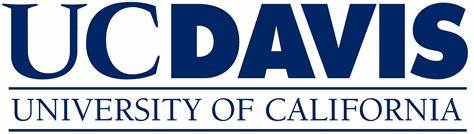 Research Ethics and Compliance Office Updates
WELCOME TO ORA / RAS: DISCOVER YOUR PATHStrengthsFinder
What agencies have this provision?
Department of Defense
General Services Administration
NASA
NIH
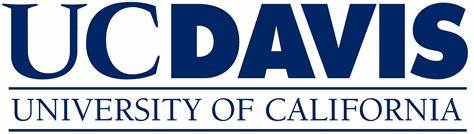 Research Ethics and Compliance Office Updates
WELCOME TO ORA / RAS: DISCOVER YOUR PATHStrengthsFinder
What is the concern?
The government is primarily concerned with the communication and storing of information about the work being performed under the contract rather than work which is “incidental” to the contract.
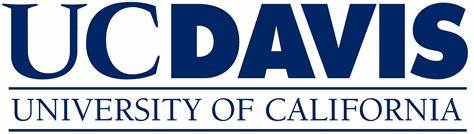 Research Ethics and Compliance Office Updates
WELCOME TO ORA / RAS: DISCOVER YOUR PATHStrengthsFinder
Are there penalties for non-compliance?
Contractual remedies for violations can be expected because the rule will be inserted into government contracts and will flow down to subcontractors.
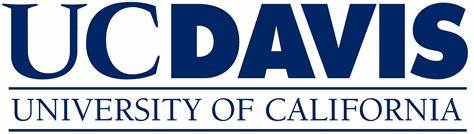 Research Ethics and Compliance Office Updates
WELCOME TO ORA / RAS: DISCOVER YOUR PATHStrengthsFinder
Are other countries doing this?
Canada and its provinces
The European Union's governing bodies
Belgium
Denmark
New Zealand
The UK
Australia
Taiwan
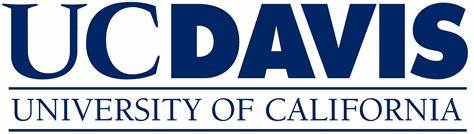 Research Ethics and Compliance Office Updates
WELCOME TO ORA / RAS: DISCOVER YOUR PATHStrengthsFinder
Why are they doing this?
Countries have banned TikTok because they believe the app poses a national security threat.
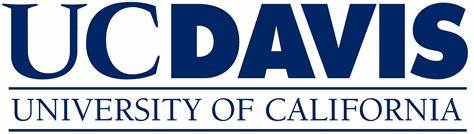 Research Ethics and Compliance Office Updates
WELCOME TO ORA / RAS: DISCOVER YOUR PATHStrengthsFinder
What does TikTok have to do with national security?
Lawmakers fear that ByteDance, TikTok’s parent company and a Chinese company, could share the data it collects on its U.S. users with the Chinese government.
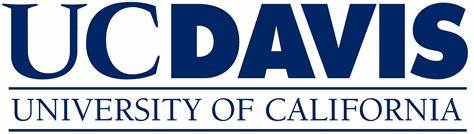 Research Ethics and Compliance Office Updates
WELCOME TO ORA / RAS: DISCOVER YOUR PATHStrengthsFinder
Why is TikTok different?
TikTok's data harvesting is consistent with industry norms. US tech companies can reject or push back on government requests to access user data. However, to operate in China, Chinese tech companies must always turn over data to the government when requested.
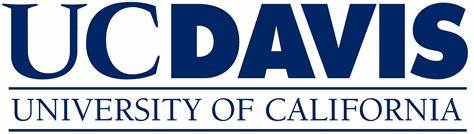 Research Ethics and Compliance Office Updates
WELCOME TO ORA / RAS: DISCOVER YOUR PATHStrengthsFinder
Questions?

Email or_export@ou.ad3.ucdavis.edu
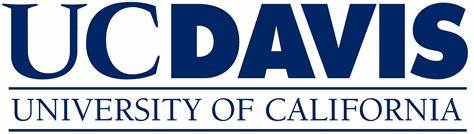